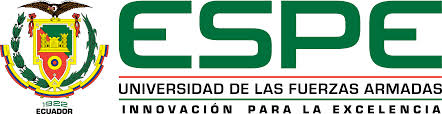 UNIVERSIDAD DE LAS FUERZAS ARMADAS
DEPARTAMENTO DE CIENCIAS HUMANAS Y SOCIALES
CARRERA EN LICENCIATURA EN CIENCIAS DE LA ACTIVIDAD FÍSICA, DEPORTES Y RECREACIÓN
 TESIS PREVIO AL TITULO DE LICENCIADO EN CIENCIAS DE LA ACTIVIDAD FÍSICA, DEPORTES Y RECREACCIÓN 

TEMA: APLICACIÓN DE UN PROGRAMA EXTRACURRICULAR PARA EL MEJORAMIENTO DE LAS CAPACIDADES FÍSICAS EN LOS NIÑOS DE LA ESCUELA AMABLE ARAUZ 2016
AUTOR: MONTENEGRO PLASENSIA, ITALO 
DIRECTOR: MSC. CARRASCO, ORLANDO
CAPITULO I
EL PROBLEMA DE INVESTIGACIÓN
1.1. Tema

Aplicación de un programa extracurricular para el mejoramiento de las capacidades físicas en los niños de la Escuela Amable Arauz 2016.
1.2. Planteamiento del  Problema

Un excelente estado de salud así como un adecuado desarrollo de las capacidades físicas colaboran para que una persona se desarrolle íntegramente a lo largo de su vida, de tal manera, una práctica regular y organizada de actividades físicas debidamente prescrita ayudará a que la persona pueda obtener este desarrollo dentro de la sociedad.
Por lo tano en la Escuela Amable Arauz se detectó que los niños de esta institución no tienen una buena capacidad física, por lo cual nosotros vamos a desarrollar un programa extracurricular para el mejoramiento de estas mismas capacidades.
La escuela Amable Arauz cuenta con más de 1000 niños quienes no están con lo suficientes recursos tanto económicos como, humanos para la aplicación del programa y de esta manera proponer un mejoramiento significativo en todo el proceso formativo integral, la búsqueda de un programa significativo representara un avance que provocaría grandes cambios en la institución y todos los infantes pertenecientes a la institución.
1.3. Delimitación del problema 

1.3.1. Delimitación espacial
La siguiente investigación se realizará con 200 niños de la Escuela Amable Arauz 2016 escogidos de los diferentes grupos o años de educación.

1.3.2. Delimitación temporal
El pre-experimento se llevará a cabo en el período de Febrero del 2016 hasta Mayo del 2016
1.4. Formulación del problema
¿Cómo incide un programa extracurricular para el mejoramiento de las capacidades físicas en los niños de la Escuela Amable Arauz 2016?
1.5. Objetivos
1.5.1. Objetivo generales  
Determinar la incidencia un programa extracurricular para el mejoramiento de las capacidades físicas en los niños de la Escuela Amable Arauz 2016

1.5.1. Objetivo especifico
Determinar los niveles físicos de los estudiantes de la escuela Amable Arauz
Plantear un programa extracurricular mediante disciplinas deportivas y juegos tradicionales para el mejoramiento de la condición física.
Determinar los niveles de mejoramiento de la condición física de los los estudiantes de la escuela Amable Arauz
1.6. Justificación e importancia
1.6. Justificación e importancia
1.7.  Declaración de variables e indicadores
Variable independiente
Programa extracurricular
 
Variable dependiente 
Capacidades físicas
Tabla 1 1.7.1. Operacionalización de variables e indicadores
1.8. Formulación de hipótesis
1.8.1 Hipótesis de trabajo
La aplicación de un programa extracurricular para el mejoramiento de las capacidades físicas en los niños de la Escuela Amable Arauz 2016
1.8.2 Hipótesis operacional
La aplicación de un programa extracurricular SI  incide en el mejoramiento de las capacidades físicas en los niños de la Escuela Amable Arauz 2016
1.8.3. Hipótesis nula
La aplicación de un programa extracurricular NO incide en el mejoramiento de las capacidades físicas en los niños de la Escuela Amable Arauz 2016
CAPITULO IIMARCO TEÓRICO
2.1. Actividades extracurriculares deportivas.
El Programa Extracurricular tiene como objetivo fundamental el dar la posibilidad al alumnado de participar en las distintas actividades organizadas por los diferentes Centro Educativos los mismos que tienen objetivos de una formación integral y aprovechar la asistencia a dichas actividades como elemento integrador y complementario del programa de estudios.

2.1.1. Curricular 
En tanto, el currículo consiste en el plan de estudios que se dicta en una institución educativa y que tiene por objetivo que el alumno aprehenda los contenidos allí implicados y a partir de ellos desarrolle sus capacidades y posibilidades
En el currículo se contemplan una serie de objetivos a obtener por parte de los alumnos, los contenidos de la materia en cuestión, los criterios metodológicos que se aplicarán para conseguir los fines educativos, y las técnicas de evaluación que se establecerán para evaluar el impacto de la enseñanza.
2.1.2. Tiempo para las actividades extracurriculares
Las horas después de la escuela son un tiempo importante que puede ser utilizado para enriquecer el aprendizaje y las aptitudes sociales. Todos los estudiantes pueden verse beneficiados por el seguro y estructurado ambiente que los programas extracurriculares ofrecen siempre y cuando el horario sea lo más factible y las actividades establecidas por quienes lo requieren y se acoplen según los intereses.
2.1.3. Importancia y sus beneficios de las actividades extracurriculares
Un buen programa de actividades extracurricular puede convertir esas horas sin objetivos de las tardes en tiempo productivo para el aprendizaje. Este es un beneficio muy importante para los chicos con dificultades de aprendizaje y de atención. Aquí le presentamos seis cosas que un programa de alta calidad después de la escuela podría ofrecer a sus hijos.
2.2. Capacidades Físicas
Con este nombre se distingue el conjunto de capacidades que posee el cuerpo para realizar un trabajo físico. Este concepto se conoce también con otros nombres tales como: capacidades motoras, cualidades motrices entre otras. 

Las capacidades constituyen la expresión de numerosas habilidades corporales que permiten la realización de las diferentes actividades físicas.  Las capacidades físicas se han dividido para su estudio en condicionales, coordinativas y mixtas, aunque en la práctica deportiva están profundamente relacionadas y no es posible separarlas.
2.2.1. El entrenamiento deportivo
Al introducir el estudio del tema, es necesario reflexionar, como explica (Forteza, 1999) si  los contenidos del  entrenamiento deportivo que se enmarcan en el concepto de la preparación del deportista, satisfacen las demandas de la organización de la carga de entrenamiento, pues  si se consideran las demandas actuales de la programación del contenido de preparación, indiscutiblemente el planteamiento es que no.

La teoría y metodología del entrenamiento deportivo en sus contenidos académicos y científicos, desde hace muchos años ha estado abordando en sus publicaciones un aspecto que relaciona los diferentes tipos de preparación deportiva. Ya  (Matveev, 1983) lo defineó como concepto principal de la teoría del entrenamiento. 

El concepto de Preparación del Deportista  ha tratado de abordar todos aquellos contenidos que debe recibir un deportista no solo en su ciclo anual de preparación, sino también durante su vida deportiva. De todos es conocido que los aspectos de la preparación del deportista  están íntimamente asociados con el conjunto de preparaciones que este autor estableció hace mucho tiempo.
2.2.2. Las Direcciones Determinantes y Condicionantes del Rendimiento
Al particularizar la planificación del entrenamiento deportivo o de la preparación física,  considerando  el conjunto de direcciones listadas con antelación,  no puede pasarse por alto que cada una de ellas no tiene el mismo peso en la preparación del deportista. Ello está asociado con las direcciones más importantes para un deporte y para otro. Mientras unas direcciones garantizan el resultado o están directamente vinculados a él,  otras lo apoyan o actúan de sostén para el desarrollo de las primeras.
2.2.2.1. Direcciones Determinantes del Rendimiento
Las  Direcciones Determinantes del Rendimiento son los contenidos de la preparación directamente vinculados con  el   rendimiento. Son los factores determinantes que caracterizan a una especialidad deportiva. En el sentido histórico son considerados DDR todo aquel conjunto de capacidades motrices que garantizan la preparación  especial del deportista y por ende, que son afines al deporte en cuestión.
2.2.2.2. Direcciones Condicionantes  del Rendimiento.
Las  Direcciones Condicionantes del Rendimiento son los contenidos de la preparación que no están directamente vinculados con  el   rendimiento. Son losagentes que no son determinantes, aunque presentan cierta dependencia con el resultado deportivo, aunque muy bajo. Siguiendo la línea  histórica este tipo de  direcciones, constituyen todo aquel conjunto de capacidades motrices que garantizan la preparación  general  del deportista y que resultan de una baja  afinidad al deporte en cuestión.
Tabla 2. 
Direcciones que se recomiendan utilizar  en el proceso del entrenamiento
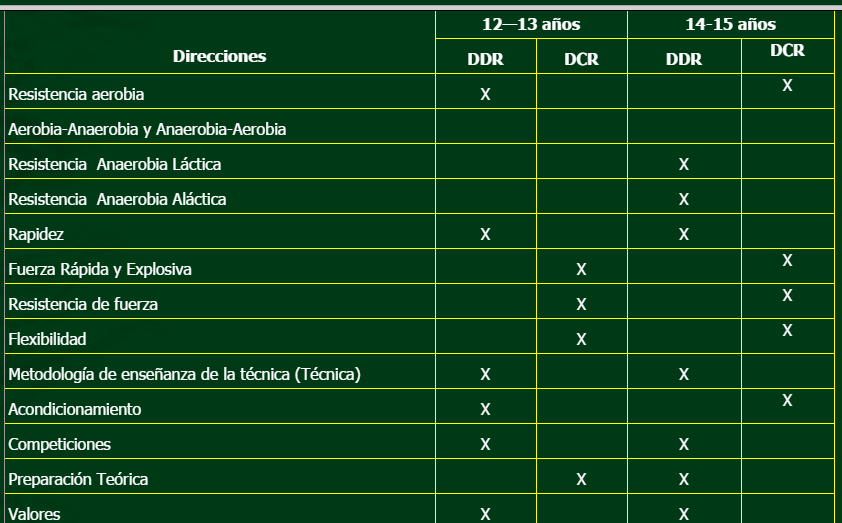 Fuente: (Cardozo Huanca, 2010).
CAPÍTULO IV
METODOLOGÍA DE LA INVESTIGACIÓN
4.1. Tipo de la investigación
En el estudio de las capacidades físicas,  tiene gran relevancia la investigación cuantitativa, dado que la manera de indagar por estos asuntos están condicionados a la medición y cuantificación; ya sea para dar cuenta de una caracterización, o para establecer relaciones entre las variables que son indagadas. Por lo tanto, para las características de este estudio, se hace indispensable la utilización de la metodología cuantitativa y a la vez determinar de formar descriptiva característica propia de la muestra.
4.2. Enfoque de la investigación
La presente investigación se enfocara en crear un programa extracurricular para el mejoramiento de las capacidades físicas en los niños de la Escuela Amble Arauz 
Estrategias comunes de los enfoques cuantitativos y cualitativosllevan a cabo la observación y la evaluación de fenómenos.Establecen conjeturas como consecuencia de la observación y evaluaciónde muestran el grado en que las conjeturas tienen fundamento.Proponen nuevas observaciones y evaluaciones para fundamentar, modificar o reemplazar las conjeturas previamente aceptadas.
4.3. Población y muestra
4.3.1. Población.
Es el conjunto de elementos que poseen unas características comunes, determinadas previamente y del cual se puede realizar las observaciones y extraer muestras representativas.
La población prevista para este experimento está compuesta por los  niños de la Escuela Amable Arauz ubicada en el sector de Conocoto, Cantón Quito, Provincia de Pichincha.

4.3.2. Muestra.
En el lenguaje de la estadística con este término se hace referencia a la parte o fracción representativa de un conjunto de una población, universo o colectivo, que ha sido elegida con el fin de investigar ciertas características.
Para la obtención de la información se trabajará con la totalidad de la población mencionada en la población.

4.4. Técnicas e instrumentos.
Para la recolección de la información se utilizaron las siguientes técnicas e instrumentos:
Test de pruebas motoras 
Consentimiento informado
Encuestas
Test
Test de grupos.- Se usan para recolectar rápidamente datos de una gran cantidad de personas, son menos costosos y generalmente no requieren tanta habilidad para ser administrados. Estos test funcionan bien, pero es difícil darse cuenta exacta del esfuerzo o motivación de cada sujeto.
Estos test me permitirán observar el comportamiento de los integrantes de forma cuantitativa y cualitativa 

Test físicos 
Test para medir la fuerza 
Test de resistencia 
Test de la velocidad 

4.5. Análisis e interpretación de datos
Teniendo en cuenta el desarrollo de una encuesta que se diseñó para la recolección de los datos de los niños y teniendo en cuenta el perfil social de la población se realizaron una serie de pruebas, las cuales arrojaron el estado de las capacidades físicas  de los niños y niñas que hacen parte de la escuela Amable Arauz esencialmente en: Fuerza, Resistencia, y velocidad
Es de gran importancia el análisis y la interpretación de  los  datos recolectados que evidenciaron el estado  actual de la población, los cuales se registraron en las planillas los datos de cada actividad teniendo en cuenta la población edad y género.
4.6. Descripción de actividades para la ejecución
Al comenzar la presente investigación se tomara al grupo de control los siguientes datos personales como: talla, peso, gustos, edad y las a actividades físicas que les gusta hacer.
El programa extracurriculares que busque incrementar la predisposición de ejecutar las antes indicadas actividades, en los horarios y tiempos de régimen establecidos
Al finalizar la aplicación de las diferentes actividades físicas extracurriculares se hará una segunda evaluación donde se concluirá si mejoro o no las capacidades fásicas  en los niños de la escuela Amable Arauz. 
 
4.7. Duración de la investigación
El proceso investigativo que se llevara a cabo contendrá tres meses directamente para sacar conclusiones y recomendaciones que es tiempo suficiente para ver resultados y permita llegar a obtener resultados significativas y que conlleven a formular o reformulara aspectos significativos para la aplicabilidad en otros medios educativos. 

4.8. Tabulación
Expresar en valores o magnitudes la información recogida en los test que se realizaron a los niños de la Escuela Amable Arauz. Los datos obtenidos se reflejan en cuadros o tablas para su posterior análisis lo que representen los valores arrojados en este proceso investigativo.
CAPITULO V
ANALISIS DE RESULTADOS
5.2. Test físico 
Tabla 3. 
Test de velocidad.
Figura 1. Análisis de la capacidad física de velocidad
Análisis. Se observa en esta prueba después de aplicado el programa extracurricular  con sus diferentes disciplinas en los diferentes grupos de trabajo y obtenido sus valoraciones pre prueba y pos prueba se encuentra que en la valoración de máximo se logra mantener con 1,8, en la valoración de mínimo se logra una disminución de 0,03 puntos en el promedio se observa una mejoría de 0,1 puntos y en la desviación estándar no hay mejoría.
Tabla 4. 
Test de resistencia
Figura 2. Análisis de la capacidad física de la resistencia
Análisis. Se observa en esta prueba después de aplicado el programa extracurricular  con sus diferentes disciplinas en los diferentes grupos de trabajo y obtenido sus valoraciones pre prueba y pos prueba se encuentra que en la valoración de máximo se logra mejorar con 5 puntos, en la valoración de mínimo se logra un aumento de 0,50 puntos en el promedio se observa una mejoría de 2,07 puntos y en la desviación estándar una mejoría de 1,16 puntos al término del programa curricular.
Tabla 5. 
Test de fuerza
Figura 3. Análisis de la capacidad física de fuerza
Análisis. Se observa en esta prueba después de aplicado el programa extracurricular  con sus diferentes disciplinas en los diferentes grupos de trabajo y obtenido sus valoraciones pre prueba y pos prueba se encuentra que en la valoración de máximo se logra mejorar con 2 puntos, en la valoración de mínimo se logra un aumento de 1 puntos, en el promedio se observa una disminución de 1,36 puntos y en la desviación estándar una disminución de 0,24 puntos al término del programa curricular.
Tabla 6. 
Test de flexibilidad
Figura 4. Análisis de la capacidad física de flexibilidad
Análisis. Se observa en esta prueba después de aplicado el programa extracurricular  con sus diferentes disciplinas en los diferentes grupos de trabajo y obtenido sus valoraciones pre prueba y pos prueba se encuentra que en la valoración de máximo se logra mejorar con 0,40 puntos, en la valoración de mínimo se logra un aumento de 1 puntos, en el promedio se observa un aumento de 0,49 puntos y en la desviación estándar una disminución de 0,15 puntos al término del programa curricular.
CAPITULO VI
CONCLUSIONES Y RECOMENDACIONES

6.1. Conclusiones
Se comprueba la Hipótesis positiva o de trabajo donde una vez aplicado el programa extracurricular se ven resultados mínimamente superiores,  tanto en las capacidades física como la fuerza y velocidad.
Se observa que los alumnos participantes en estos grupos tienen actitud favorable en todas las capacidades físicas mayormente la fuerza y resistencia
Se observa que en la capacidad física de resistencia tienen un mantención en los grupos más pequeños de edad, puesto que tienen trabajo físico.
 Se observó que en los deportes de conjuntos desarrollan más las capacidades físicas.
Los niños de los grupos más grandes participan más activamente de las actividades deportivas.
El personal administrativo de la institución educativa permiten la participación de todos los integrantes del trabajo lo que facilita la buena participación y desarrollo de las cualidades físicas mediante los deportes contemplados.
La capacidad más desarrollada en el programa es la fuerza, ya que no tenían actividades físicas establecidas ni estaba establecido en las actividades institucionales, lo que promueve la práctica de los niños en diferentes tiempos libres.
Los alumnos no se presentan ningún problema de socialización lo que facilita el trabajo y ejecución del programa., como también de integración y participación
6.2. Recomendaciones

 
Se recomienda que los niños de la institución educativas pueden practicar más a menudo este tipo de actividades por lo menos dos a tres días a la semana. 
Se recomienda a las instituciones educativas  que se preocupen de estos grupos de estudiantes por su participación en programas como estos.
Se recomienda la obligatoria de cada uno de los niños para tener un desarrollo de las cualidades físicas.
Se recomienda la práctica de estos programas en todas las escuelas ya que son efectivas para el desarrollo institucional y de los infantes.
Bibliografía
Cardozo Huanca, G. (2010). Una guía metodológica para entrenadores de distancias medias y largas de la zona Andina de Bolivia. Ciudad Habana, Tesis en opción al Título de Máster en entrenamiento deportivo para la alta competencia. La Habana : UCCFD.
Cometti, G. (2002). La preparación Física del Futbolista. Barcelona: Paidotribo.
Forteza, A. (1999). Entrenamiento deportivo, alta metodologia - carga, estructura y planificación. Medellín: Komek. . Medellín: Komek.
Matveev, L. (1983). Fundamentos del entrenamiento deportivo. . Moscu. : Ed. Ráduga.
Pacheco, I. (2010). Mesa Redonda sobre Pliometría. Habana. Habana: Vicerrectoría de Investigaciones. UCCFD "Manuel Fajardo".
Schimidt, R. y. (2001). Aprendizagem e performance motora, uma abordagem da aprendizagem baseada no problema. Porto Alegra, 2ª ed, Artme. Porto Alegra: Artme.
Sherwood, R. (2008). Una propuesta de organización del entrenamiento por direcciones en velocistas cubanos de iniciación. Tesis en opción al título de Master en Entrenamiento Deportivo para la Alta Competencia. . Sherwood, R (2009). Una propuesta de organización del entrenamiento por direcciones en velociHabana: Instituto Superior de Cultura Física.
Uribe. (2009). Teorías y Modelos en la Enseñanza de la Iniciación Deportiva (Segunda ed.). Medellín: Litoimpresos y Servicios.
Zanon, S. (1989). Plyometrics: past and present. . Barcelona: New Studies In Athletics.